ELU
         Bioharmoonia värav
TEEMAD
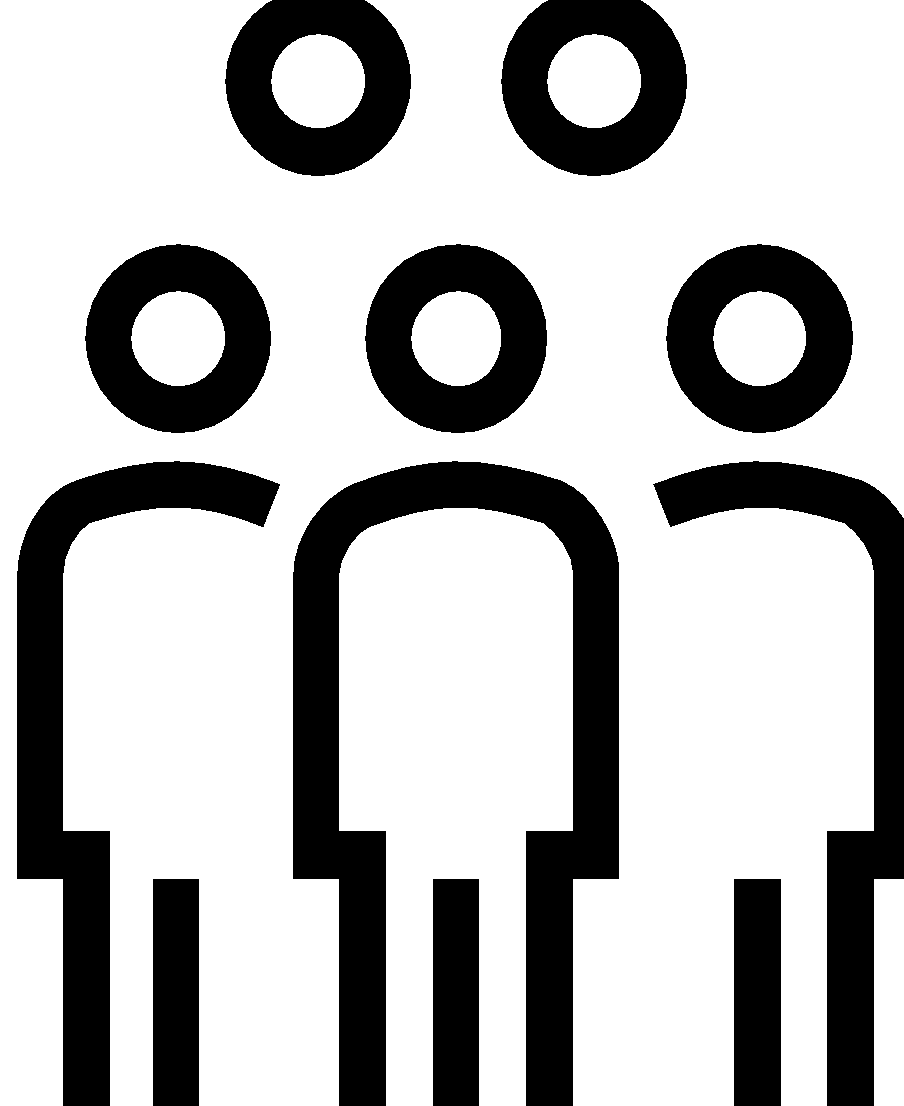 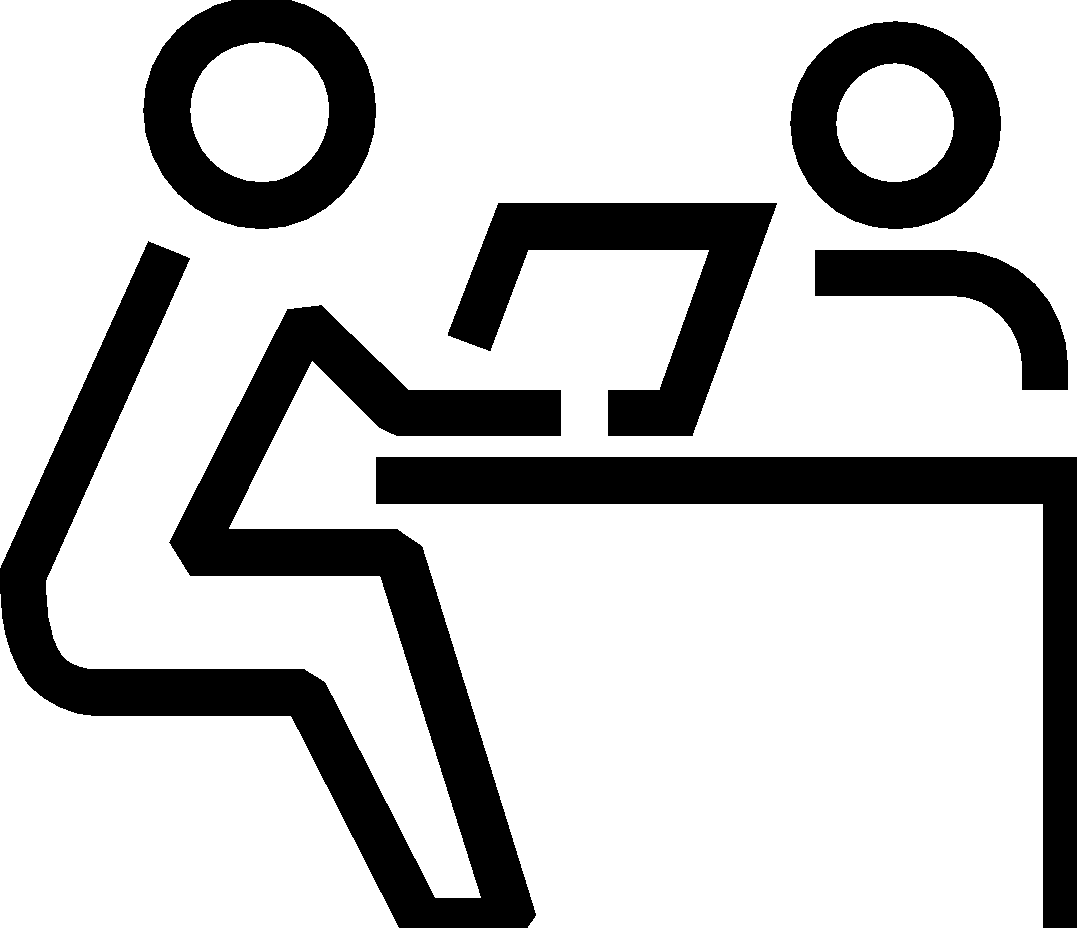 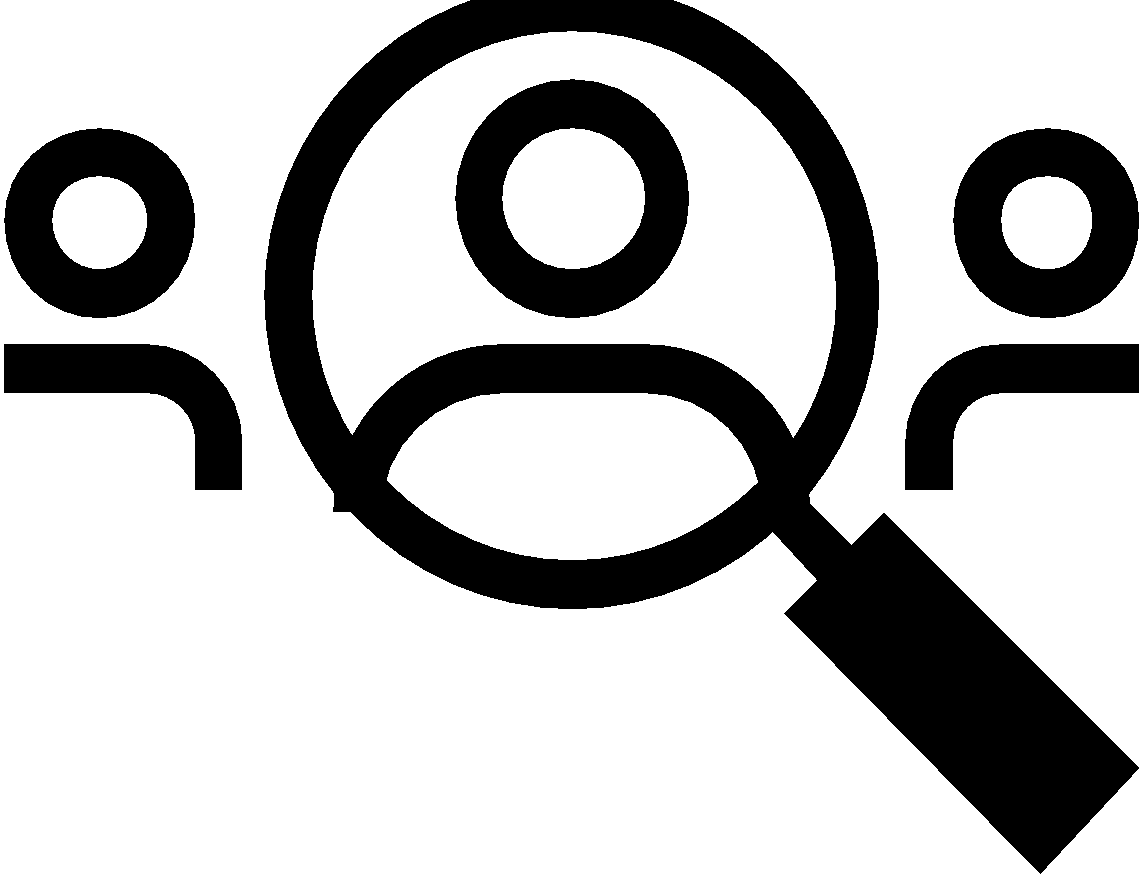 Esindatud erialad, juhendajad, partnerid
Probleem, olulisus 
ja eesmärk
Rakendatud tegevused
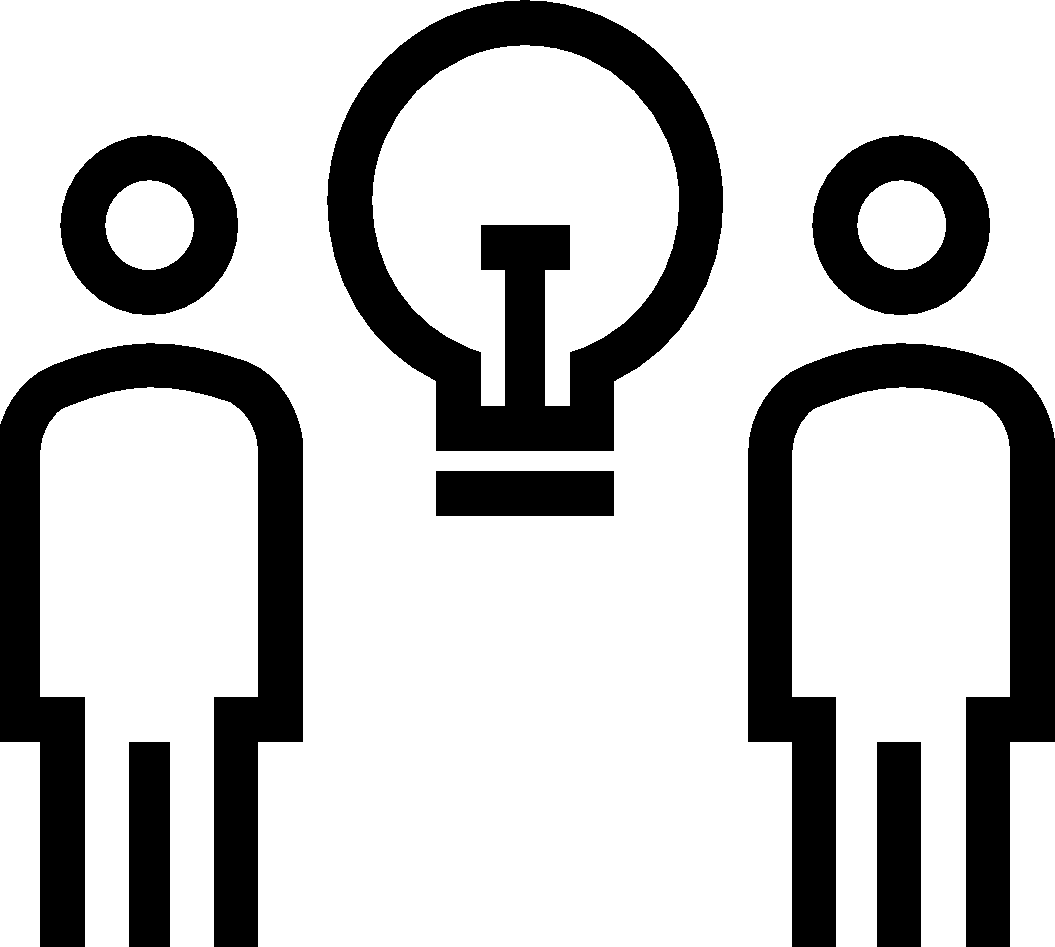 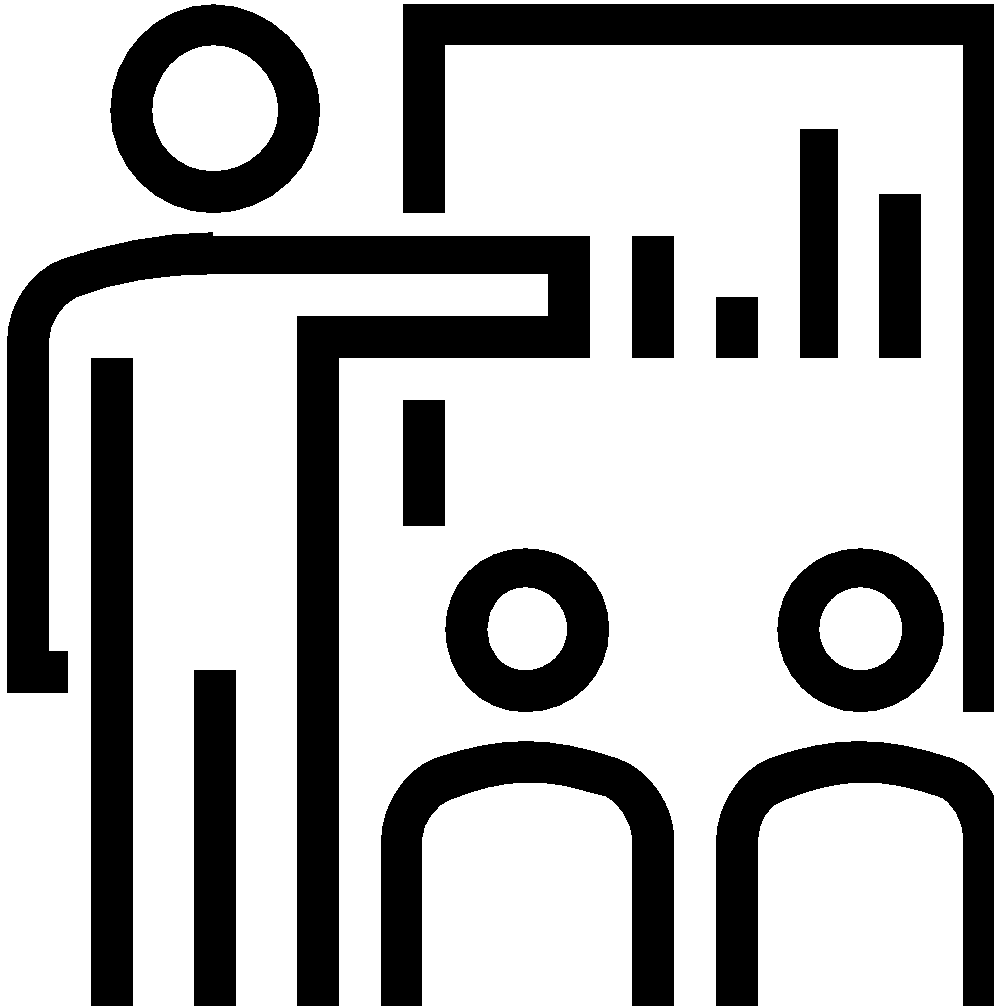 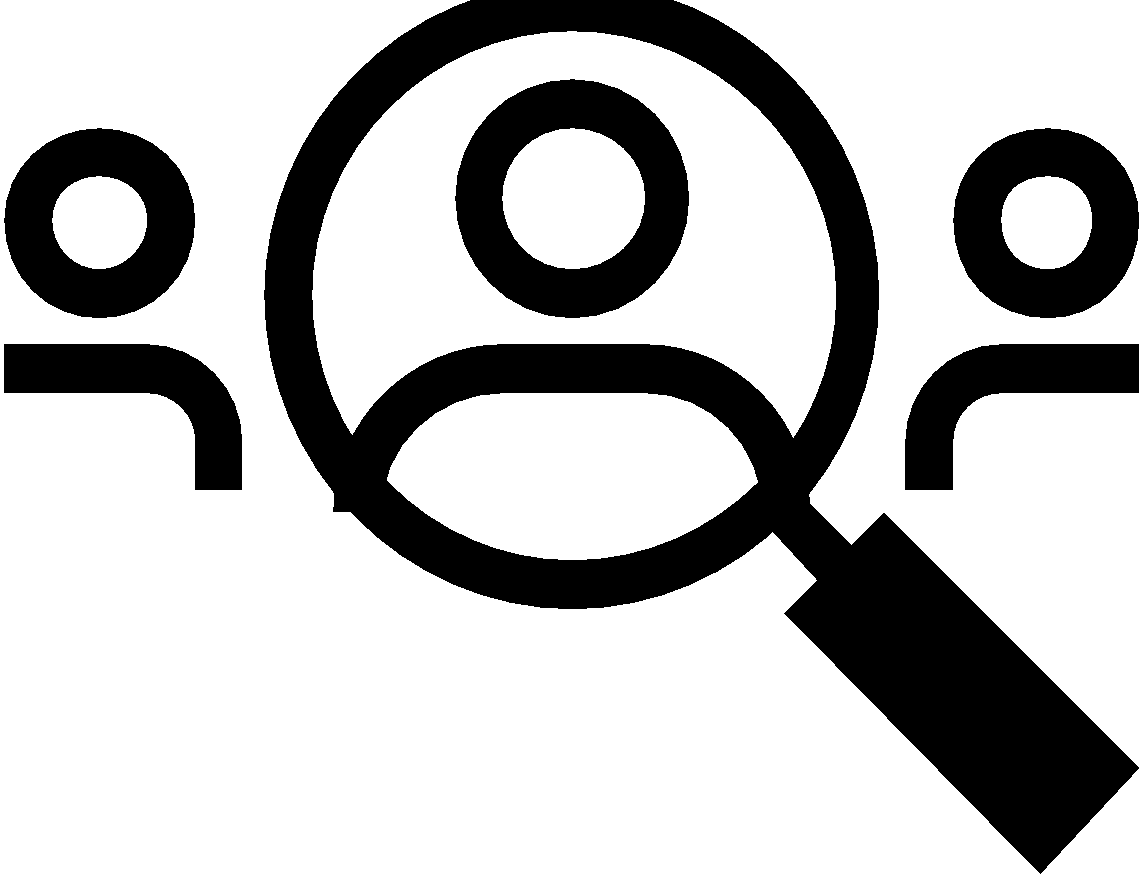 Järeldused
Projekti teaduspõhisus ja interdistsiplinaarsus
Projekti tulemused
Esindatud erialad: 
Agnes Värik, sotsiaalpedagoogika		
Maia-Liis Sild, alushariduse pedagoogika
Aditi Toome, sotsioloogia		
Anette-Aleksandra Tamm, haldus- ja ärikorraldus
Anne Wells, haldus- ja ärikorraldus		
Katriin Saar, psühholoogia
Siss Kestlane, psühholoogia		
Kaire Gerretz, andragoogika
Marilyn Rumberg, käsitöötehnoloogiad ja disain		
Estriin Arcos Haabma, keskkonnakorraldus
Juhendajad: 
Mihkel Kangur, Liisa Puusepp, Kelli Turmann, Peeter Laurits, Herkko Labi
Koostööpartner: 
Estonian Anthropocene Center MTÜ
PROBLEEM, OLULISUS JA EESMÄRK
PROJEKTI EESMÄRK
Loodusest inspireeritud ja looduslähedaste lahendustega õpi- ja puhkeruumi mudeli loomine 
Loodushariduse edendamine 
Lõõgastusvõimaluse loomine
Õppimise muutmine efektiivseks ja tõhusaks
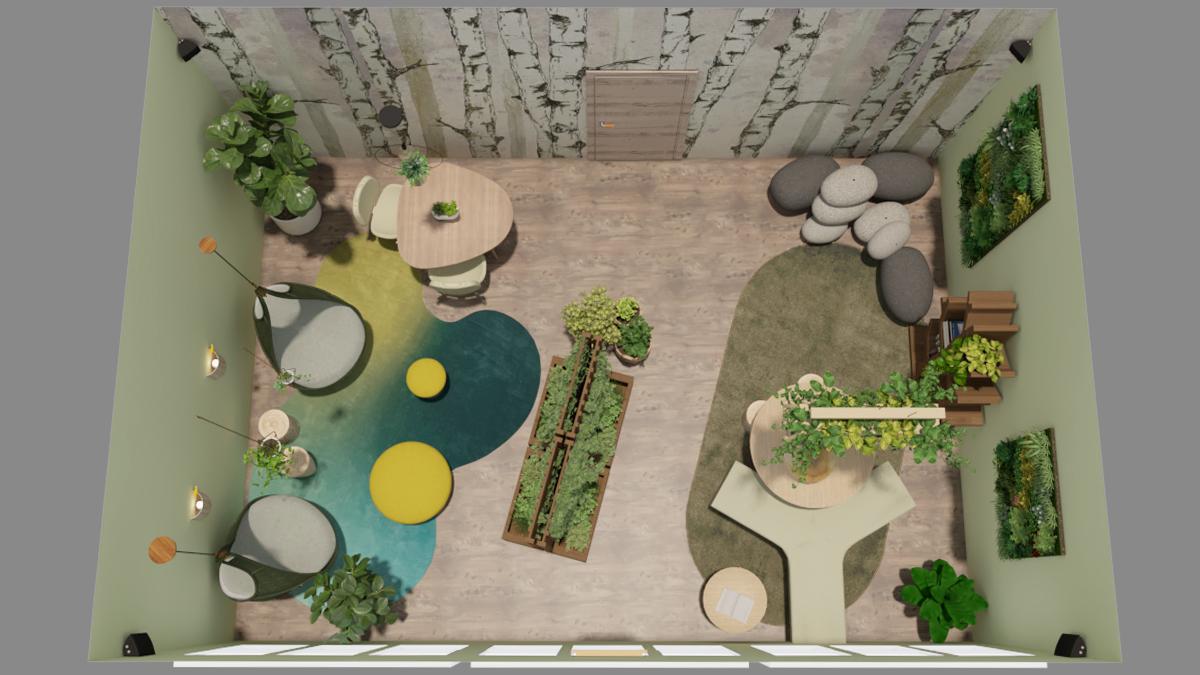 [Speaker Notes: Projekti eesmärk on loodusest inspireeritud ja looduslähedaste lahendustega õpi- ja puhkeruumi loomine]
PROJEKTI OLULISUS
Keskkonnateadlikkuse suurendamine
Projekti raames on loodud ruumi 3D mudel, mille abil on võimalik hiljem luua füüsiline prototüüp
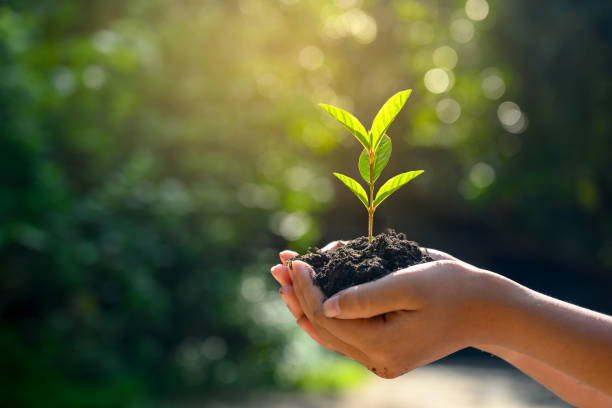 RAKENDATUD TEGEVUSED
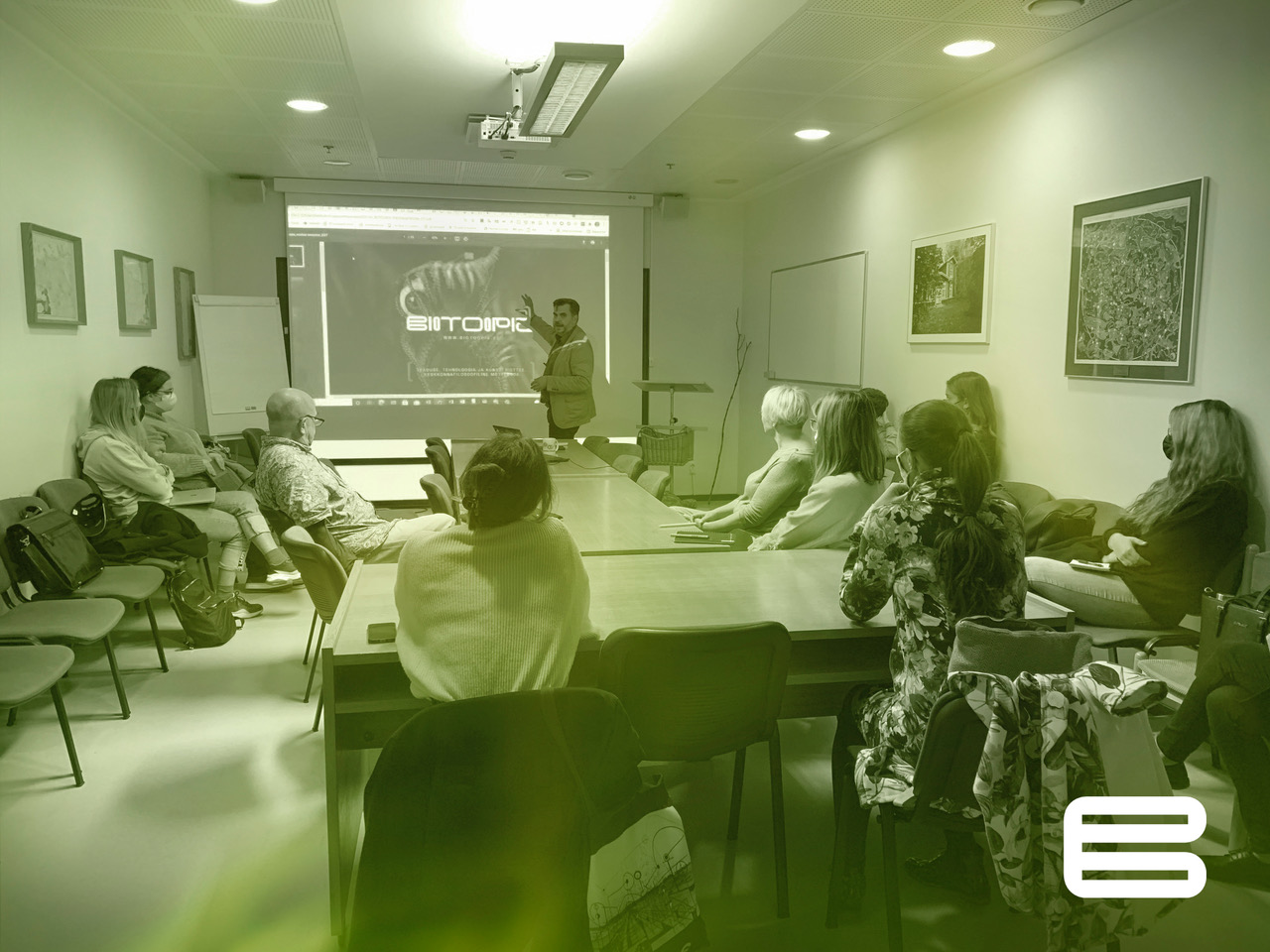 TEGEVUSKAVA
Kohtumised ja koosolekud.
Teaduskirjandusega tutvumine.
Ruumi täpse kirjelduse koostamine.
3D mudeli loomine. 
Lõppraporti koostamine.
TEADUSPÕHISUS JA INTERDISTSIPLINAARSUS
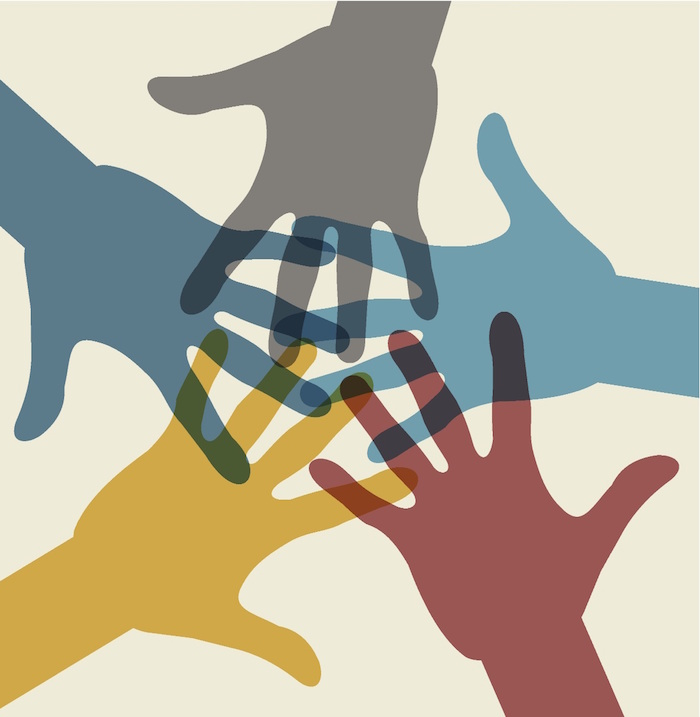 Teaduslikud allikad.
Varasemalt loodud looduslikud õpi- ja lõõgastusruumid.
Interdistsiplinaarsus ja innovatiivsus
PROJEKTI TULEMUSED
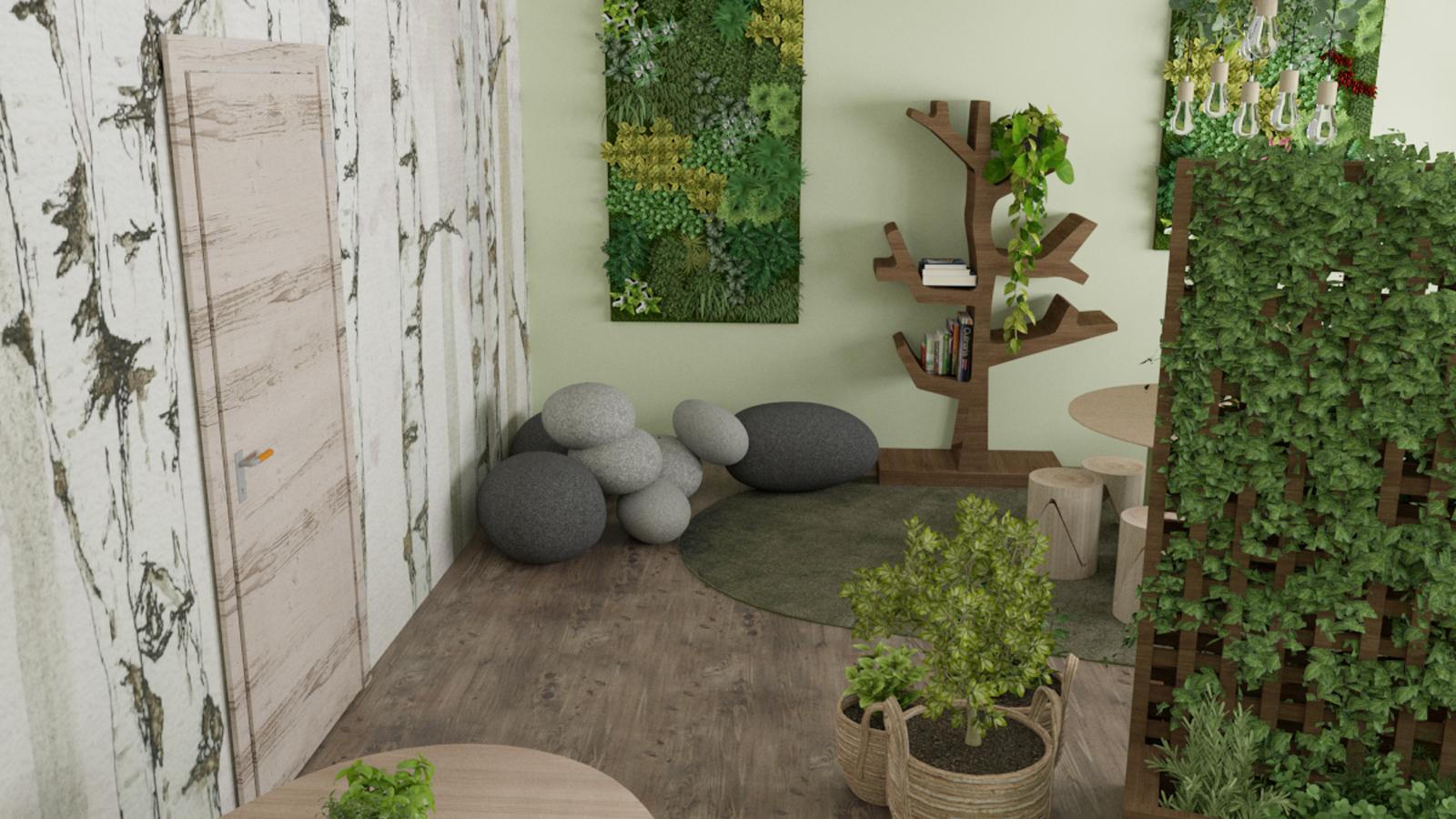 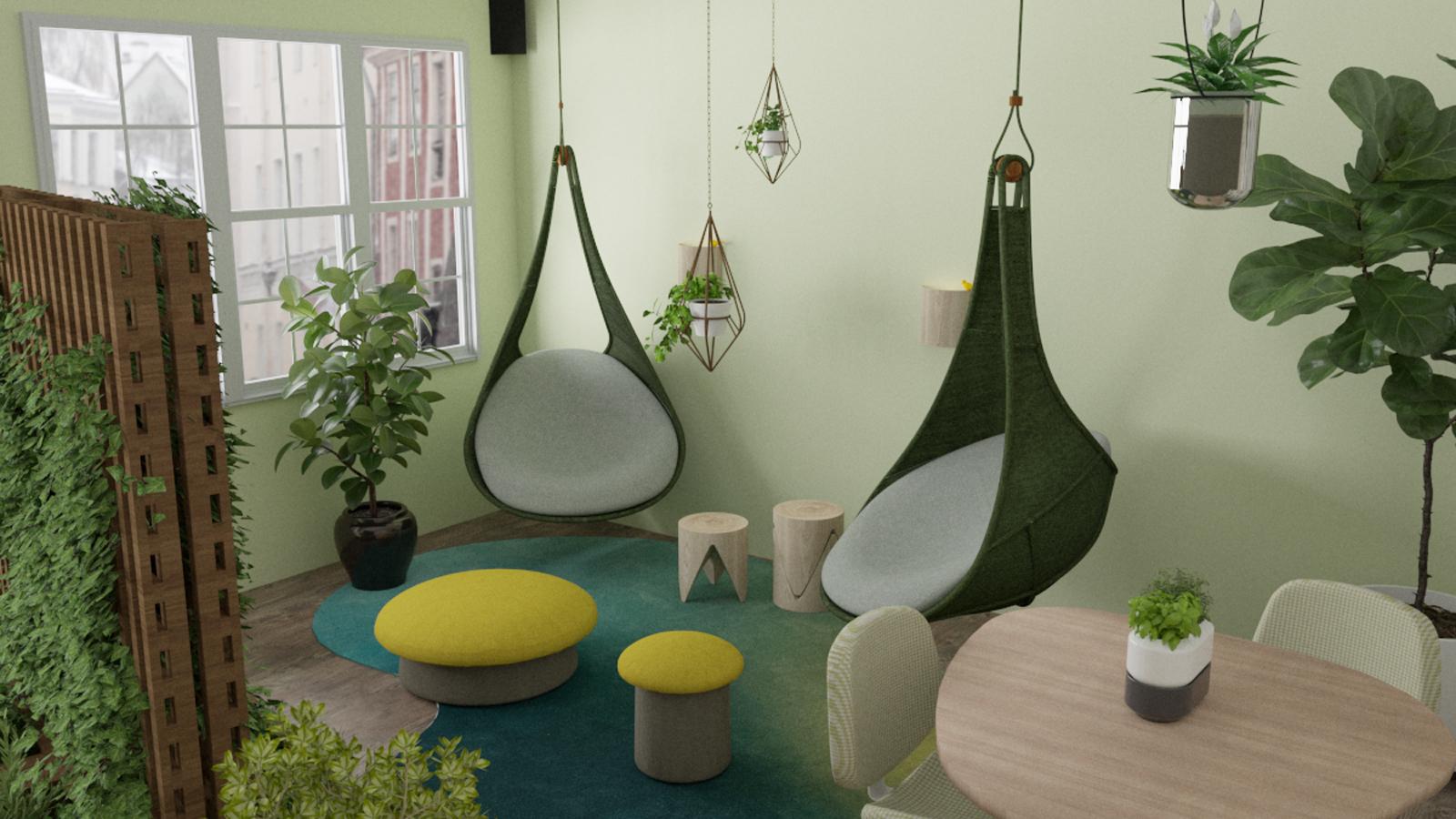 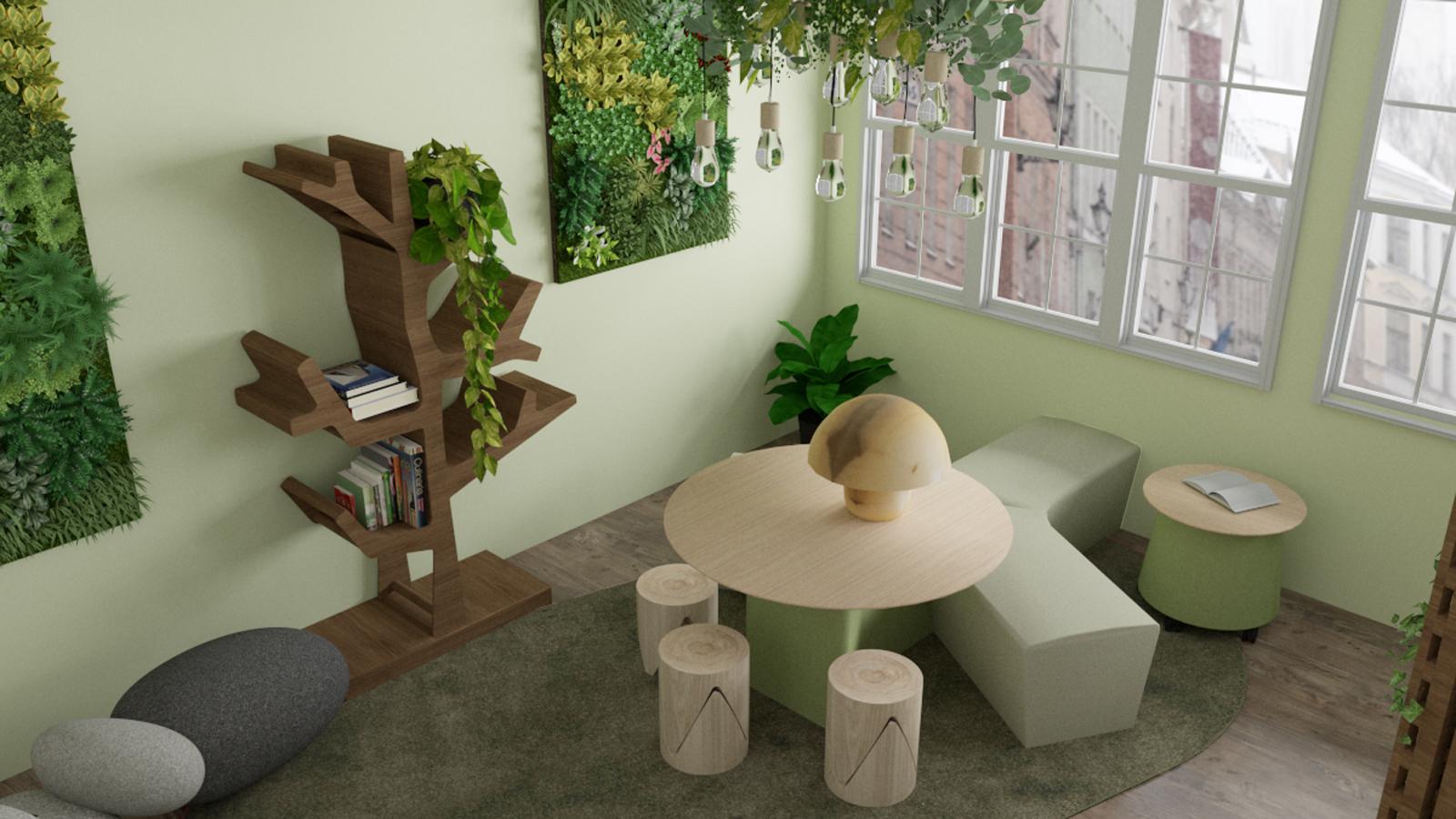 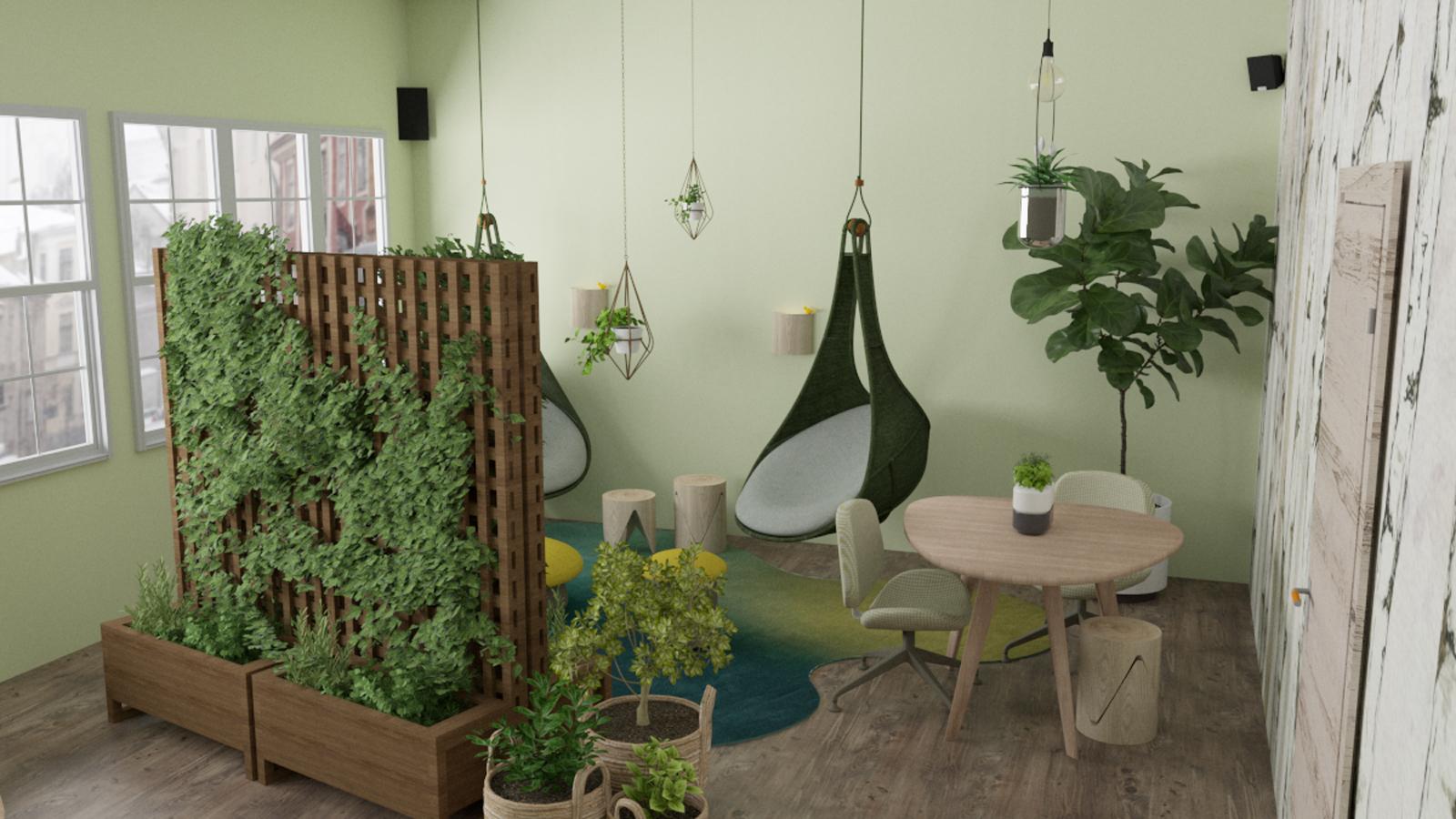 JÄRELDUSED
PROJEKTI JÄRELDUSED
“Peale teadustöödega tutvumist, saime aru, et vajadus sellise ruumi järgi on suur”
TÄNAME KUULAMAST